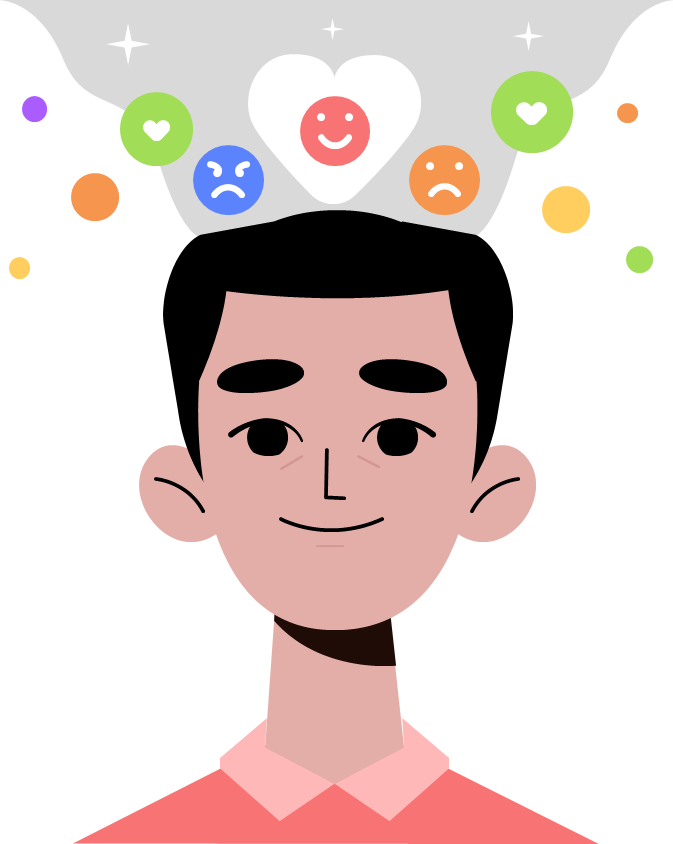 Inteligencia emocional
“Conocerse a si mismo es el principio de toda 
sabiduría”
Dimensiones de la persona
Persona de forma holística
Inteligencia
La inteligencia es la capacidad de entender, asimilar, elaborar información y utilizarla para resolver problemas y parece estar ligada a funciones mentales como percepción y memoria.
Emoción
Reacción subjetiva al ambiente acompañada de respuesta neuronal y hormonal; se consideran reacciones de tipo adaptativo que afectan a nuestra manera de ser.
Diferencias
IQ
EQ
Procesamiento visual espacial
Conocimiento del mundo
Razonamiento fluído
Memoria de trabajo
Razonamiento cuantitativo
Identificar emociones
Evaluar cómo se siente
Manejar emociones
Identificar las emociones de otros 
Relaciones interpersonales
Sistema limbico y las emociones
El sistema limbico
Tálamo
Procesamiento de información sensitiva
Produce respuestas emocionales
Respuesta emocional
Amígdala
Respuesta fisiologica y conductual ante los estimulos
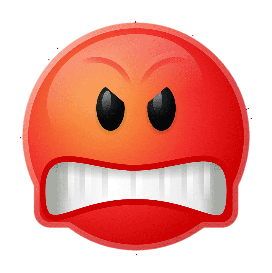 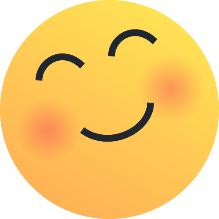 Alegría
Enojo
Establecer límites y proteger nuestra integridad emocional y física
Experiencias positivas y gratificantes
Tristeza
Sorpresa
Adaptarnos rápidamente a nuevos escenarios
Procesar la pérdida y la separación
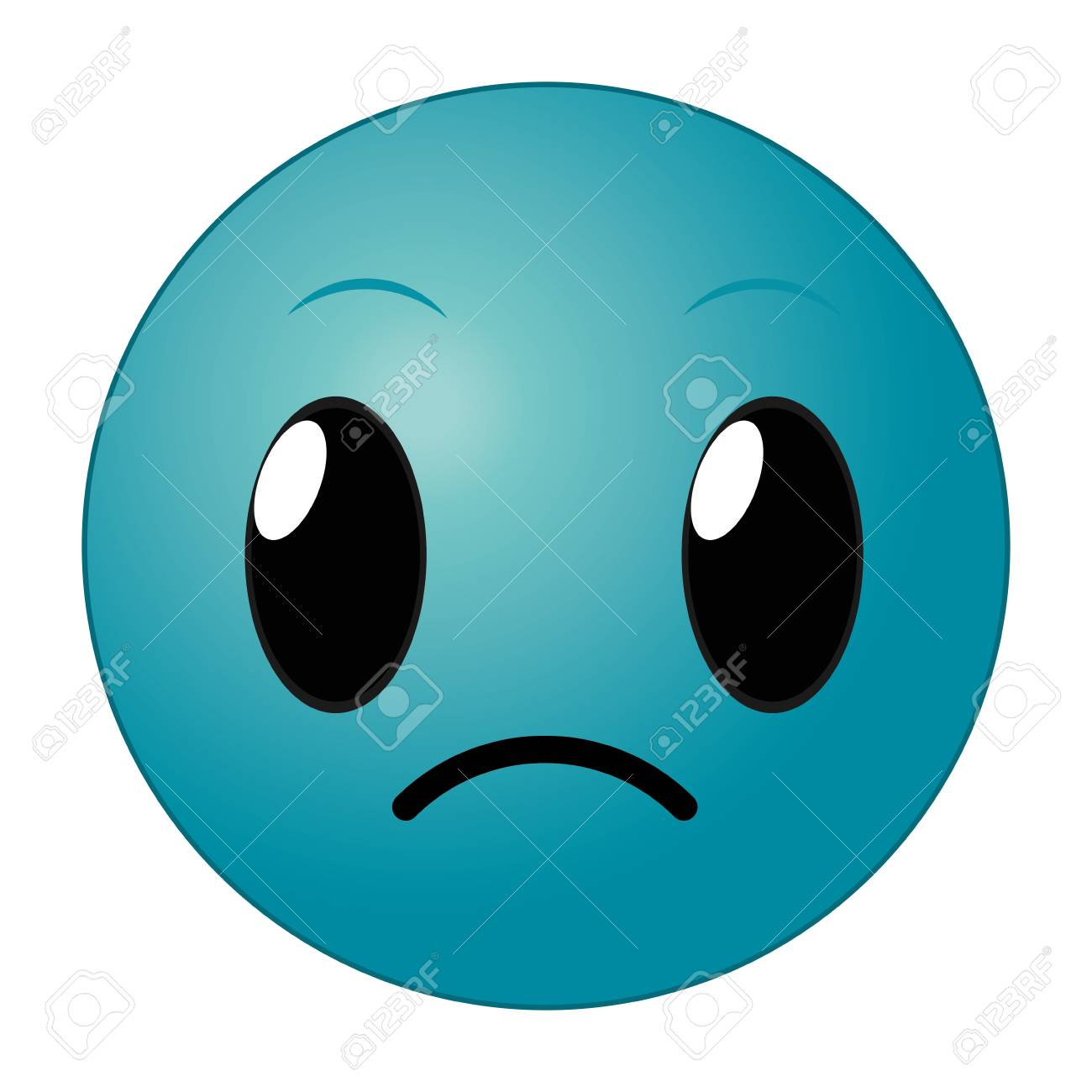 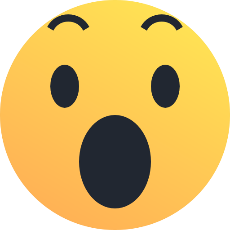 Emociones Primarias
Miedo
Asco
Protege de situaciones potencialmente peligrosas
Alerta ante situaciones de peligro o amenaza.
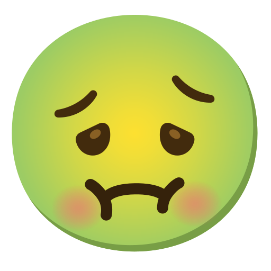 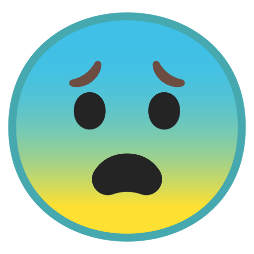 De donde viene la Inteligencia Emocional
Lógico- matemática
Linguística
Espacial
H. Gardner 
Inteligencias múltiples
Intrapersonal
Musical
Corporal- cinestésica
Interpersonal
Cambio de enfoque de persona pasiva a persona activa
Según Daniel Goleman
Inteligencia emocional: La capacidad de reconocer, aceptar y canalizar nuestras conductas a objetivos deseados, lograrlo y compartirlo con los demás
Automotivación
Autorregulación
Conciencia social
Habilidades sociales
Autoconocimiento
Inteligencia intrapersonal
Inteligencia interpersonal
Claves para desarrollar IE
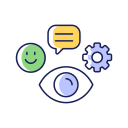 Beneficios
Educación emocional
Regulación emocional
Niños
Adultos
Madurez
Inteligencia
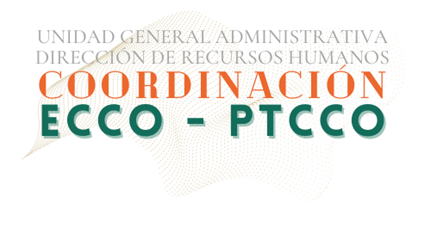 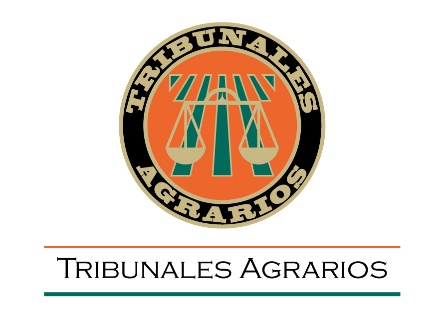 Muchas gracias por su participación